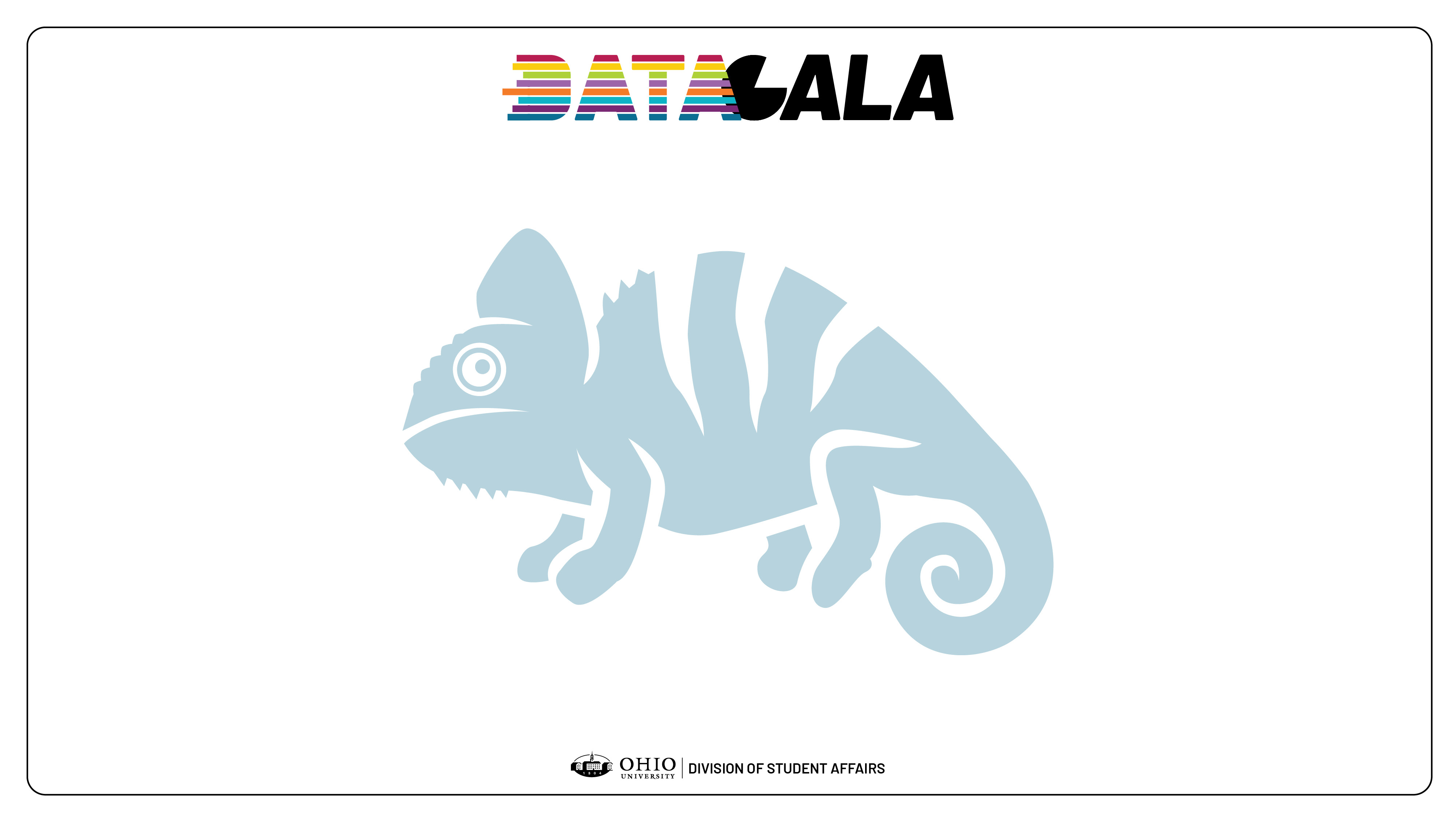 Culinary Services Student Employee Assessment and Retention
How student employees learn adaptability:  they learn from others working around them.  If given a new job task, new employees have never done, it helps to watch an experienced co-worker.  Adaptability is all dealing with “change” so employees will make mistakes and need to learn from that.  They will also need to ask questions to adapt to the task given.
How student employees learn interpersonal communication: our work environment is team driving. Each employee communicates and interact with others on what task needs done.  This can be done verbally, listening or reading instructions left to review.  Our student employees can be aware of others, listen, collaborate on job tasks, clearly communicate their needs and work through issues that arise.
Initial training- elaborate
Student employees evaluated once per semester based on job performance using our system of positive points and strikes.
Positive points for working late to cover a shift.
Strikes for late, no show, poor work performance
Six criteria for pay increases of .20/hr. each semester.
Start prior to 5th week
Zero no call no shows
No late call offs
Work 1 shift during finals
No more than 1 strike
No safety violations
Good evaluations help student employees gain promotion and letters of recommendation and/or positive job references.
Continuous improvement of in student training and communication which have positive effects on retention.
Higher retention translates to better customer service and happier employees.  This will positively impact the students’ well-being.
Higher retention will positively impact the students’ sense of belonging and make them more likely to graduate.
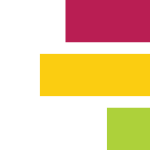 STUDENT EMPLOYMENT
PERFORMANCE EVALUATIONS
RAISES AND RETENTION
IMPLICATION & NEXT STEPS
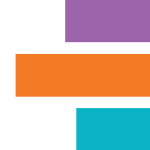 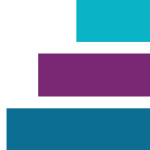 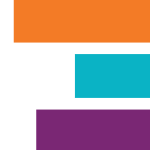 LEARNING OUTCOME STATEMENT
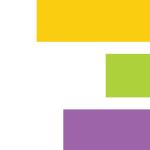 Adaptability- Student employees will be able to demonstrate resilience in shifting environments by responding to customer requests, working shorthanded or working in a different concept based on operational need.
Interpersonal Communication- Student employees will be able to build effective relationships through clear communication and understanding with others by listening, verbal and non-verbal communication, confidence, empathy and respect.
2020-2021
[Speaker Notes: PROOF 1]